形态
1、别名映山红、山踯躅、山石榴
2、落叶灌木，高2-7米；分枝一般多而纤细
3、叶革质，常集生枝端，卵形，上面深绿色，疏被糙伏毛，下面淡白色，密被褐色糙伏毛
4、花2- 3 （-6）朵簇生枝顶，花冠阔漏斗形，玫瑰色、鲜红色或暗红色花，期4-5月，果期6-8月。
习性与分布
1、生于海拔500-1200（-2500）米的山地疏灌丛或松林下，喜欢酸性土壤，在钙质土中生长得不好，甚至不生长。因此土壤学家常常把杜鹃作为酸性土壤的指示作物。
2、喜凉爽、湿润、通风的半阴环境，既怕酷热又怕严寒，生长适温为12℃至25℃，夏季气温超过35℃，则新梢、新叶生长缓慢，处于半休眠状态。夏季要防晒遮阴，冬季应注意保暖防寒。
3、光照过强，嫩叶易被灼伤，新叶老叶焦边，严重时会导致植株死亡。
4、广布于长江流域各省，东至台湾、西南达四川、云南；湖北麻城拥有中国最大的古杜鹃花群落，已被上海吉尼斯总部获批；杜鹃花在全世界约有960余种，中国约占560种
繁殖
常用播种、扦插和嫁接法繁殖，也可行压条和分株。
观赏作用
杜鹃花名字的由来：杜宇化鹃
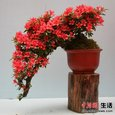 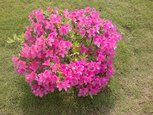 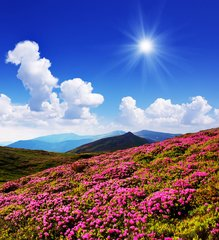